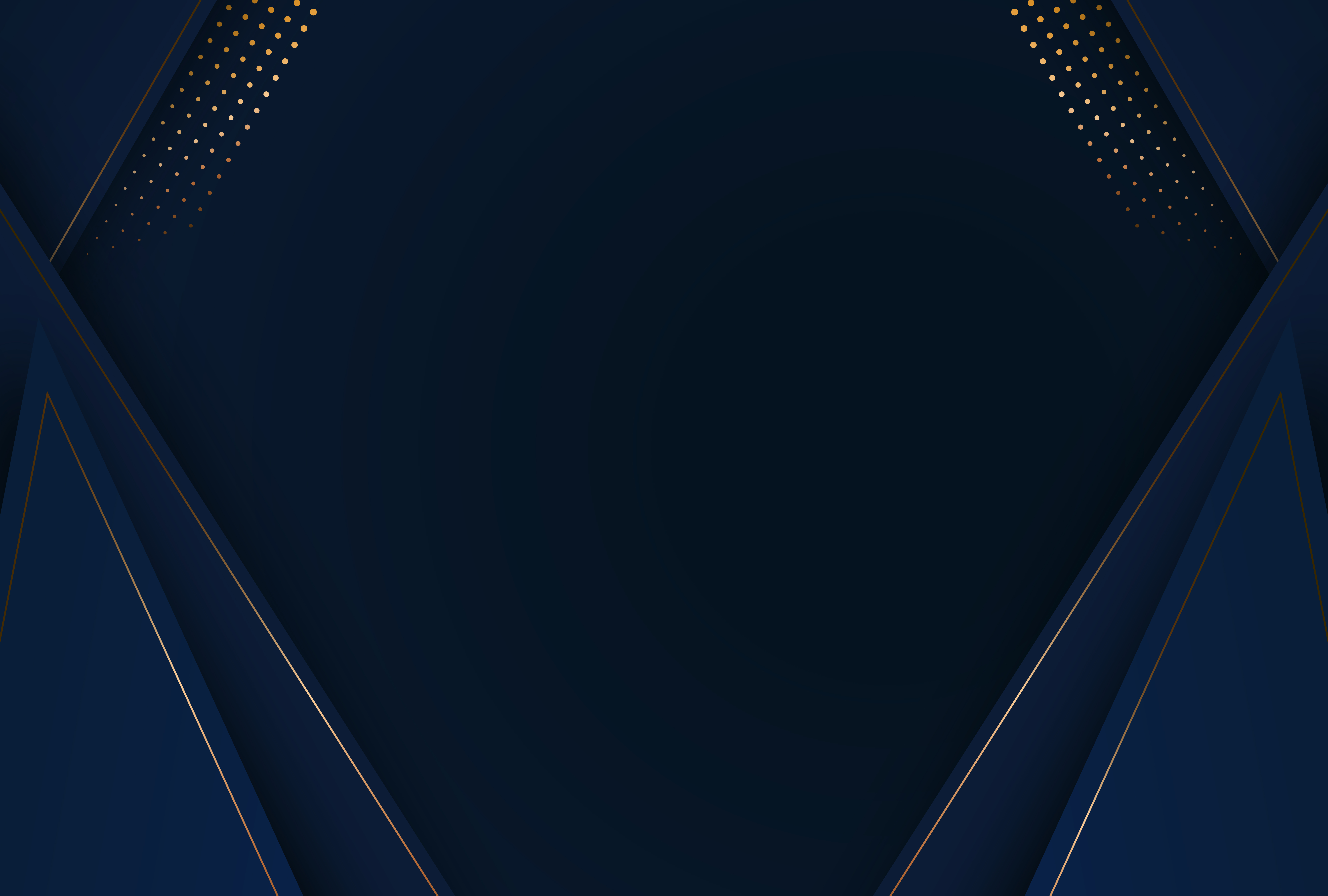 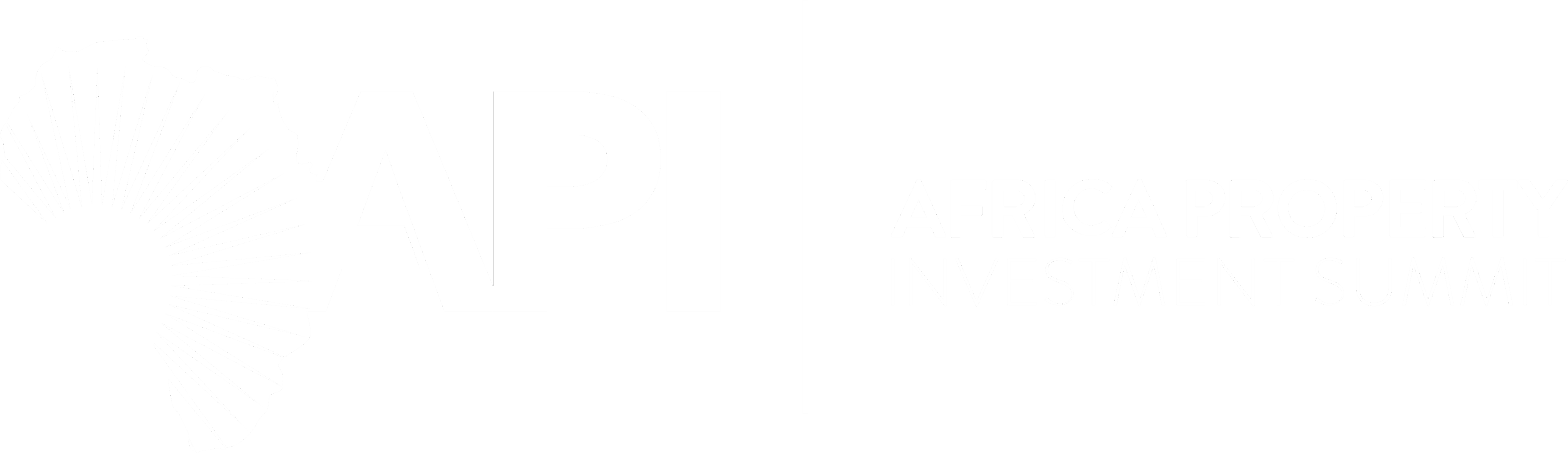 Development Category
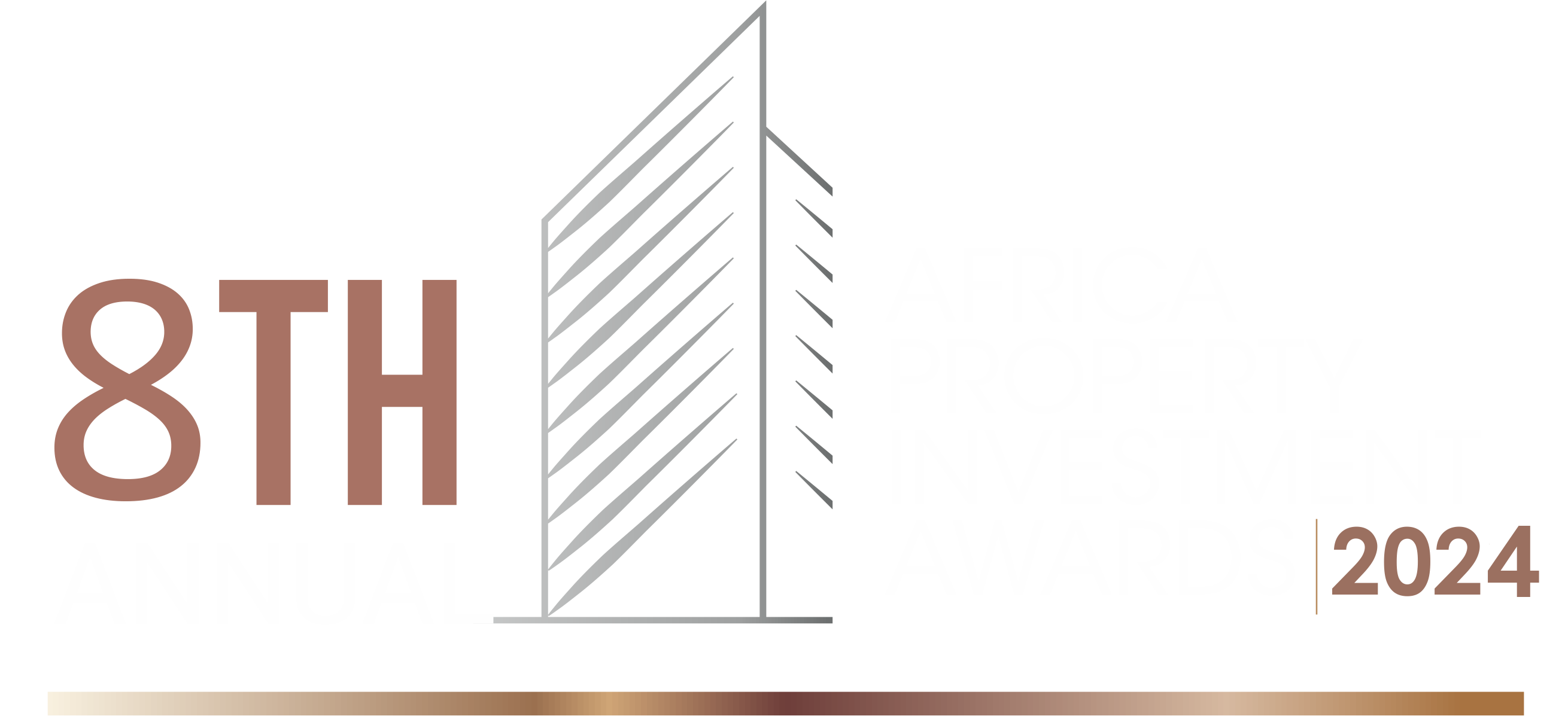 The Africa Property Investment (API) Awards are peer-to-peer awards, established to recognize and promote excellence in Africa’s rising real estate sector. These awards have become a critical benchmark for measuring success in the industry. This year the awards will be awarded during the API Summit taking place on 19 & 20 September 2024. 

Please follow the link to the Rules & Criteria :  http://www.apisummit.co.za/awards/

Please ensure you read these as you could be penalized on incorrect entries.


Development projects from Sub-Saharan Africa, completed between 2021 and 2024 can be entered into the competition for any relevant award. Due to growth and interest in the awards, we have expanded the categories for the awards. In 2024, we will nominate finalists & winners on a regional and Pan Africa level, if they are eligible. These regions are as follows: South Africa and Southern Africa, Indian Ocean, East Africa, West Africa and North Africa.All entries under this category will be judged on:                                                                                    1. Economic and financial considerations (Weighting: 30)   a) Provides significant revenue-producing uses (such as retail/entertainment, office, residential, hotel, and/or civic/cultural/recreation)
   b) Strength of tenant mix, covenants and off takers 
2. Design, & User Experience (Weighting:40)    a) Innovation in the design, development process and user experience. 
   b) Proven benefit to users ( tenants, residents, occupiers etc) 
3. Environmentally sustainable design (Weighting: 30)   a) ESG impact and green building credentials.
PLEASE SUBMIT THIS DECK TO – lindelwa@apievents.com
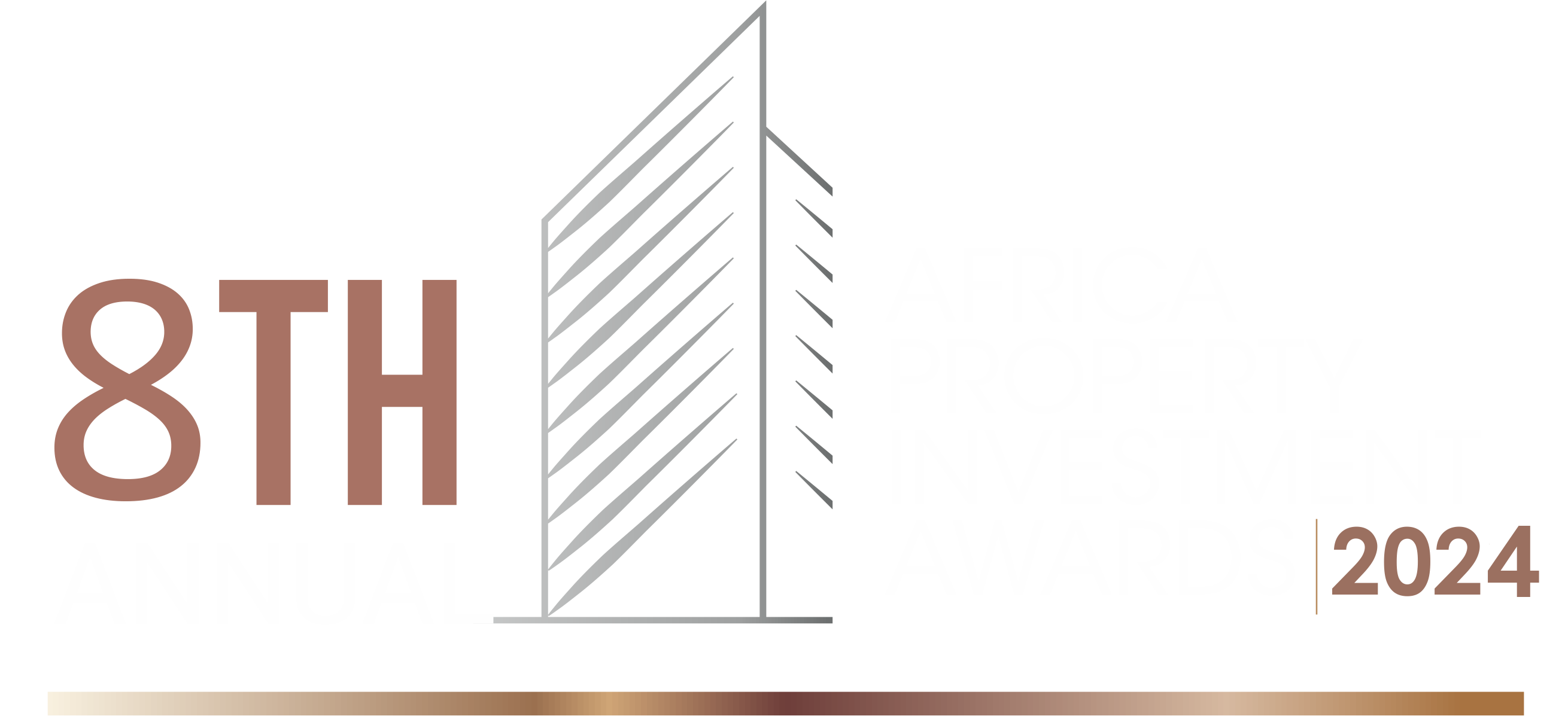 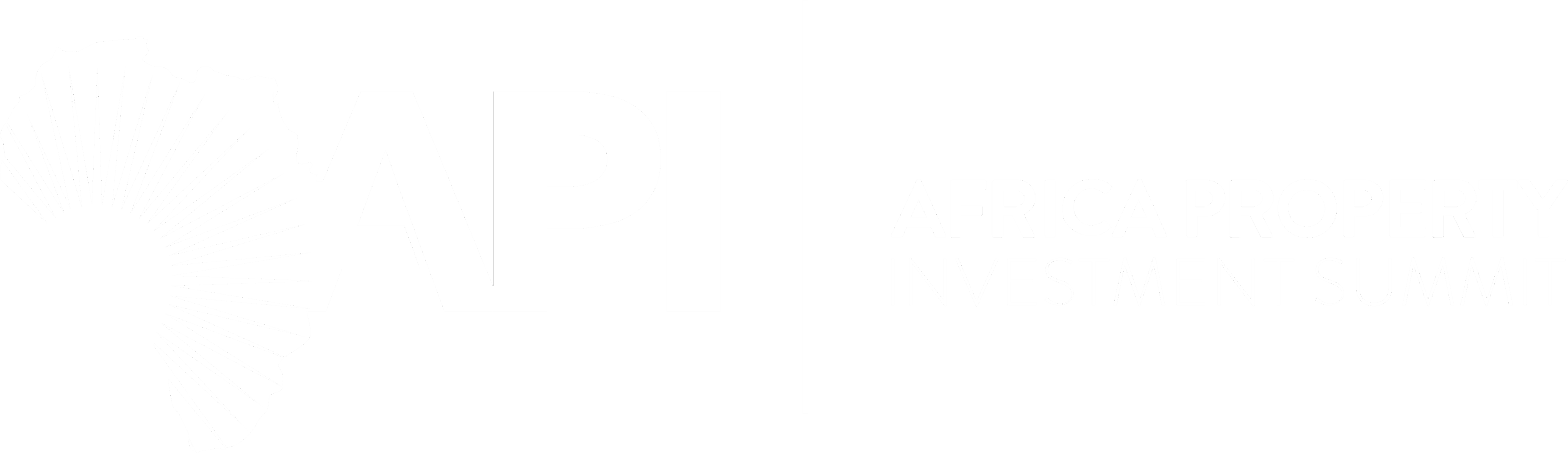 Award Selection : (Move the x to the award you are choosing)
Best Retail Development Award
 (Large Mall – >15,000sqm)
Best Retail Development Award 
(Convenience Malls <15,000sqm)
Best Mixed-use Development Award
Best Commercial Office Development Award
Best Hotel Development Award
Best High-End Residential Development Award
Best Affordable Housing Development Award
Industrial, Logistics and Alternative Assets Award (Data Centers, Healthcare & Education)
Best Retail Experience (including Food & Beverage), Store and or activation space
Best Interiors Award (hotel & workplace)
Project Region
Best Refurbishment Award
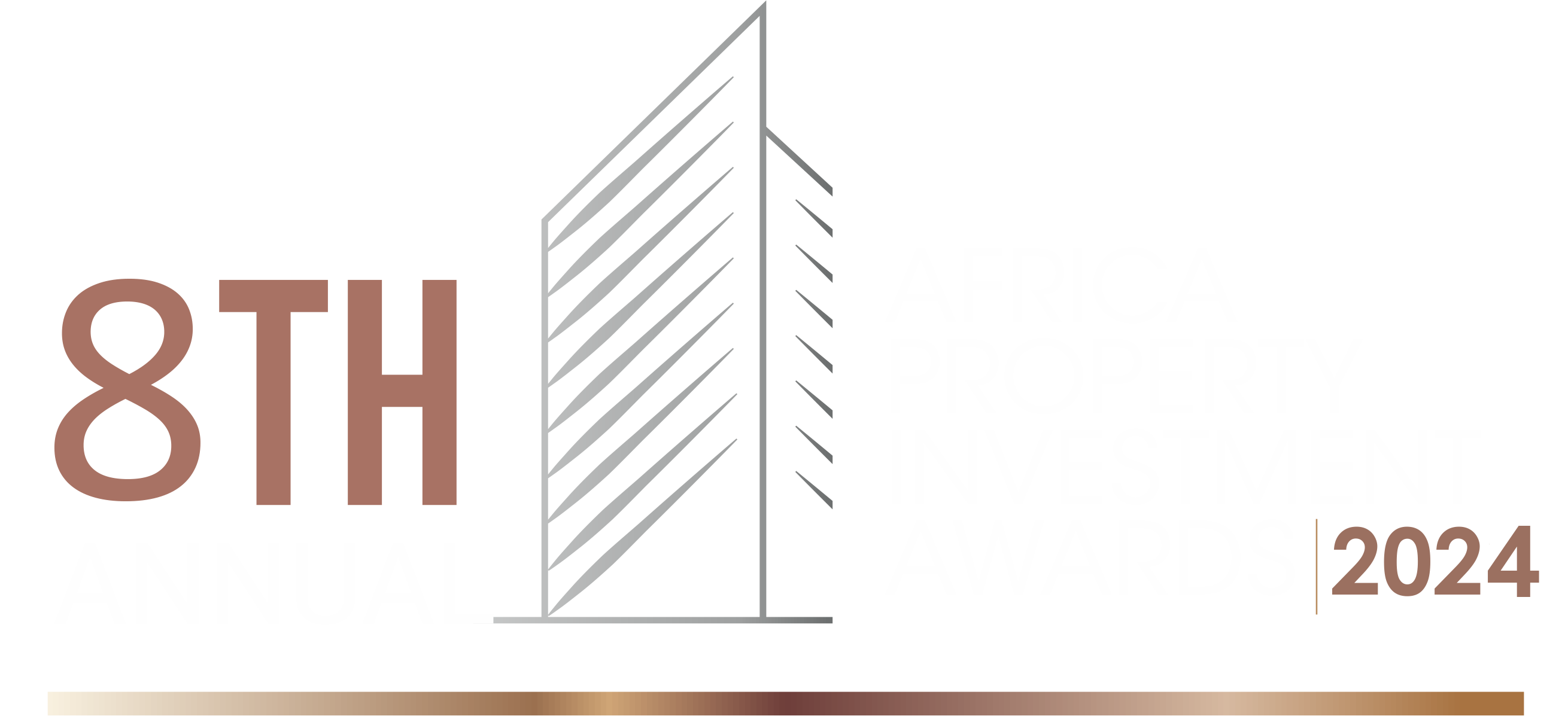 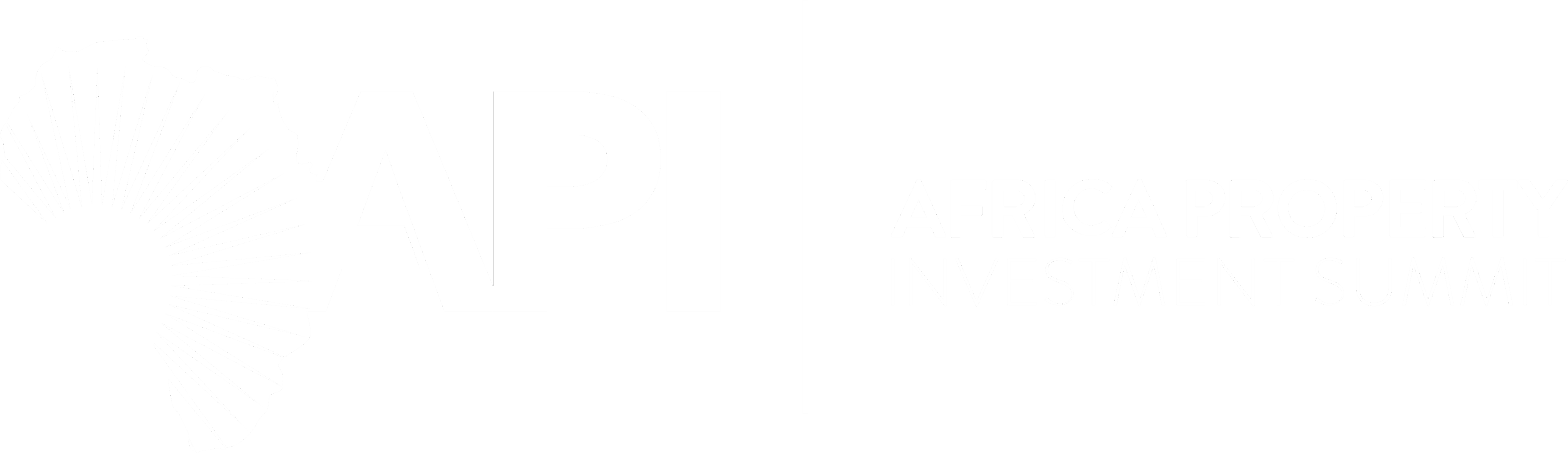 Name and Surname
Company of the Person Submitting the Award
Email Address
Mobile Contact Number
Name of Project and when was the development/project completed? (DD/MM/YYYY)
Describe the development's/project location
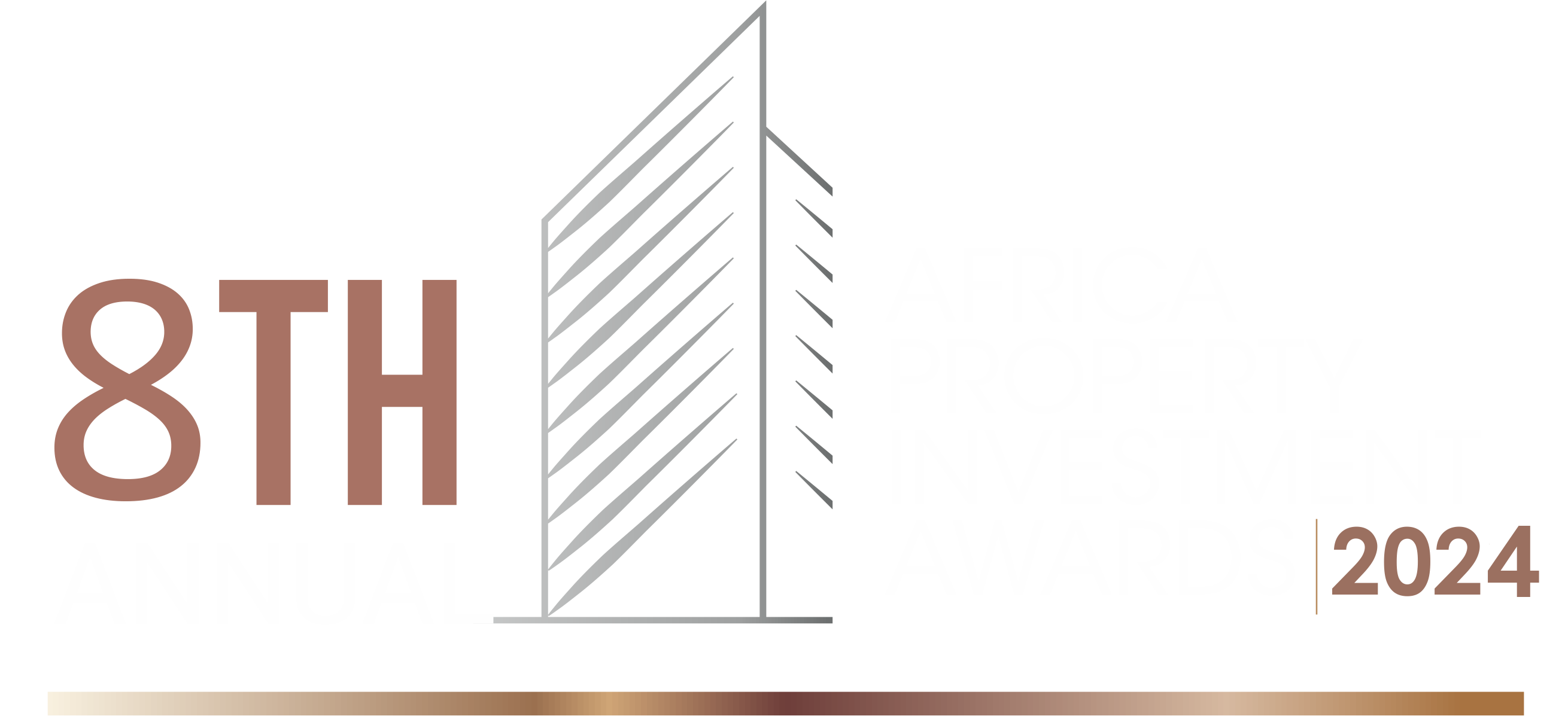 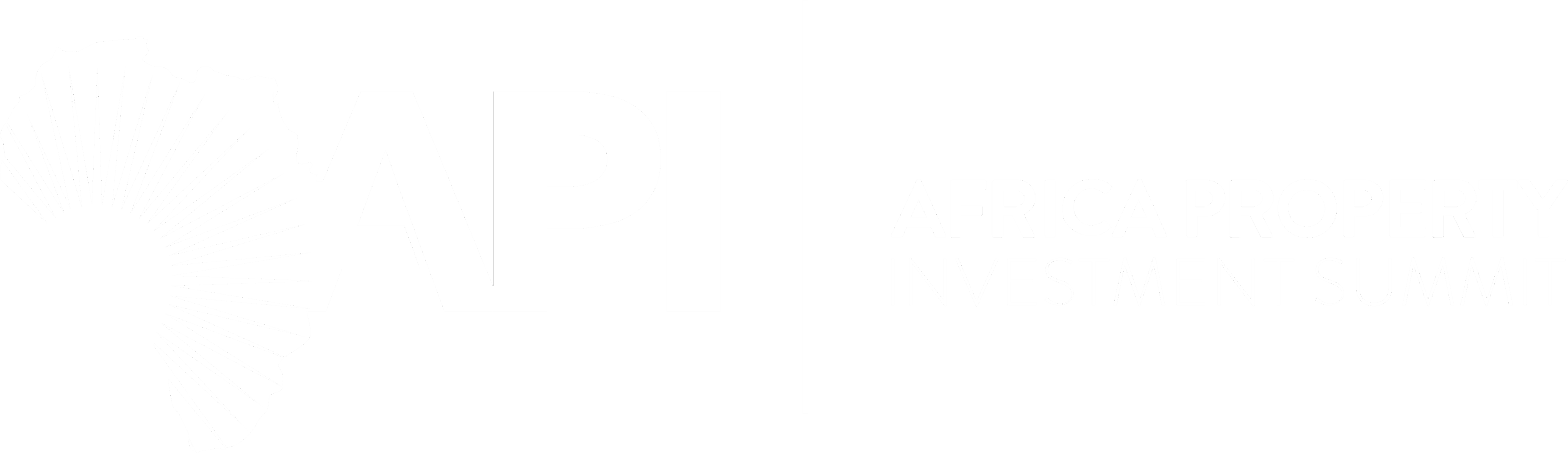 Outline the development's sensitivity to the local community and integration into the environment (150 Words)
Outline ESG metrics and green building credentials (150 words)
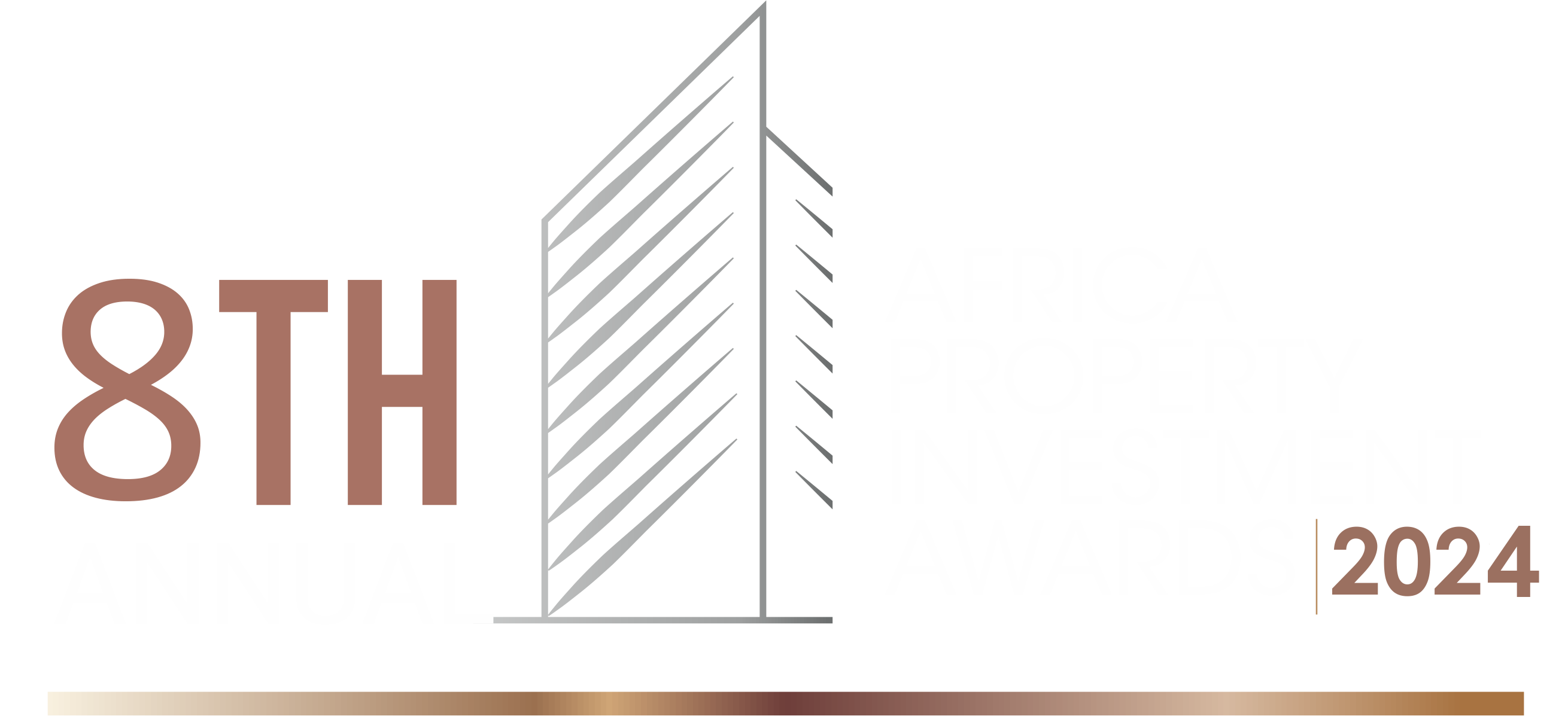 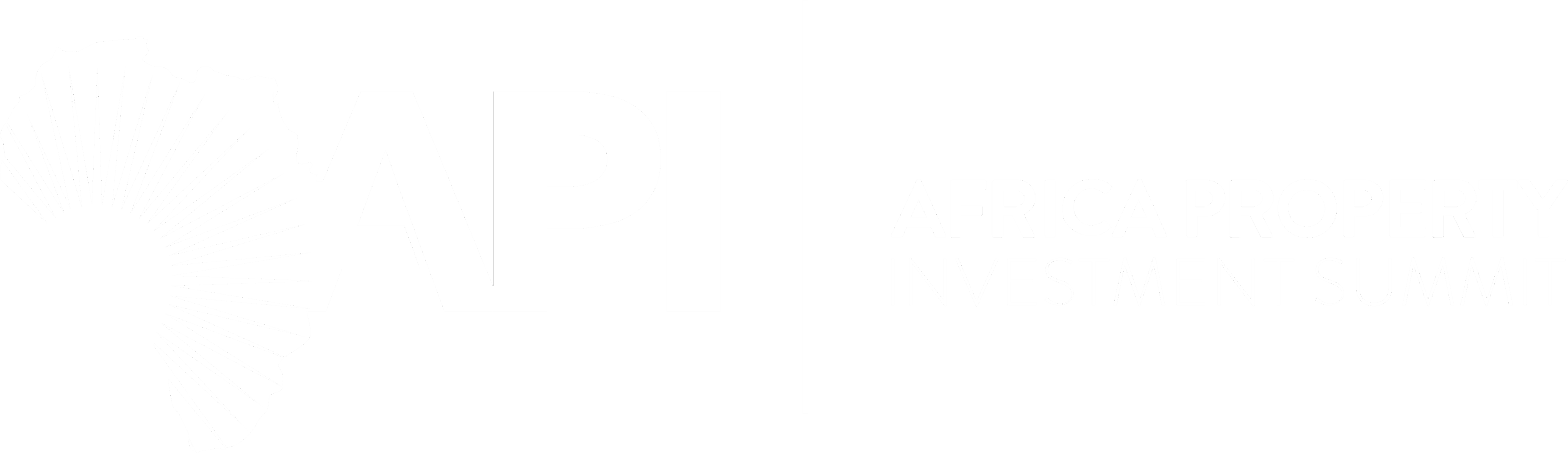 Describe the project/development's aesthetics and architectural appeal 
[Hint: technical and architectural quality] (150 Words)
Describe the originality of the concept for the development. (150 words)
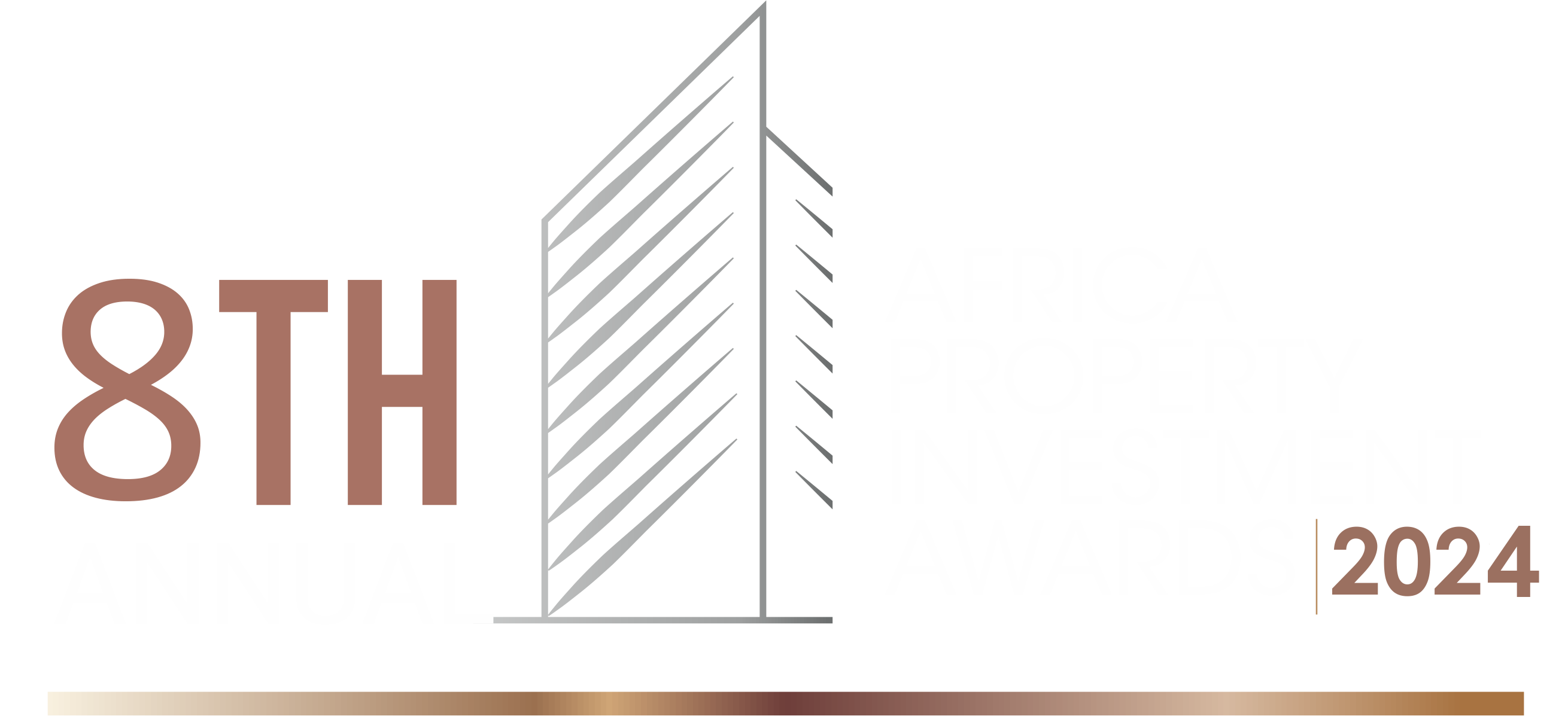 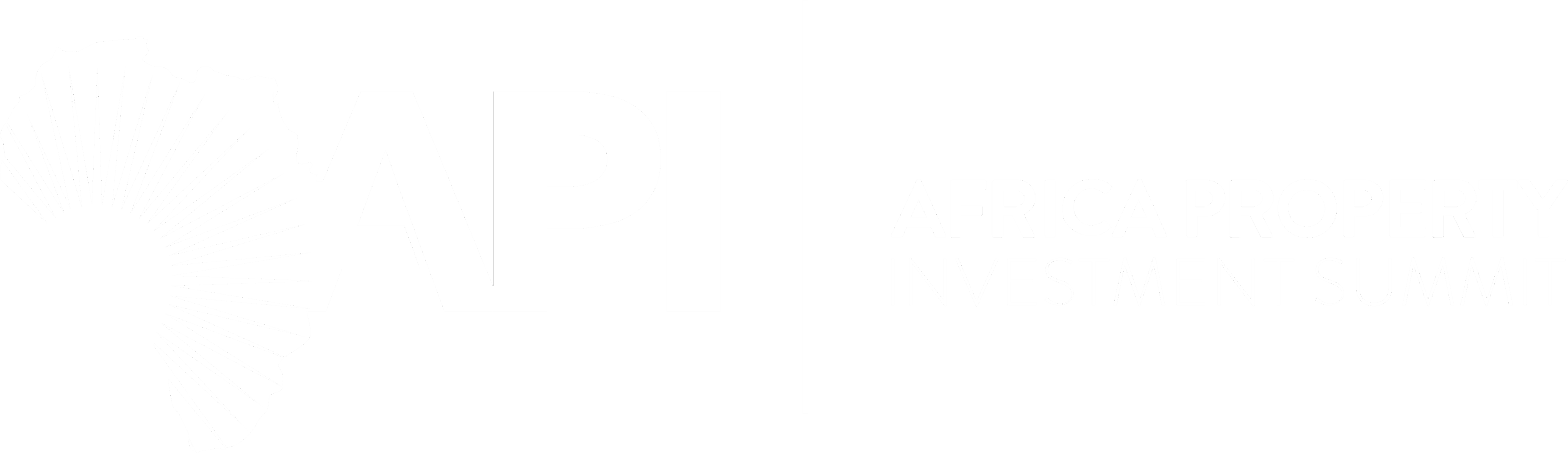 Describe the project or development's KEY USPS & VALUE PROPOSITION
750 words maximum
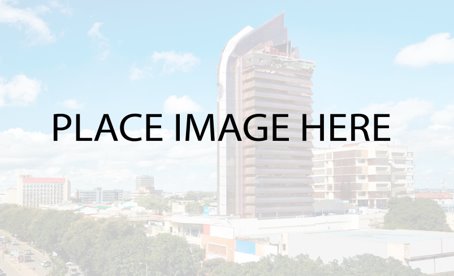 High resolution logo of the development
Should the development not have a logo, 
please add the logo of the developing 
company/s and partners.
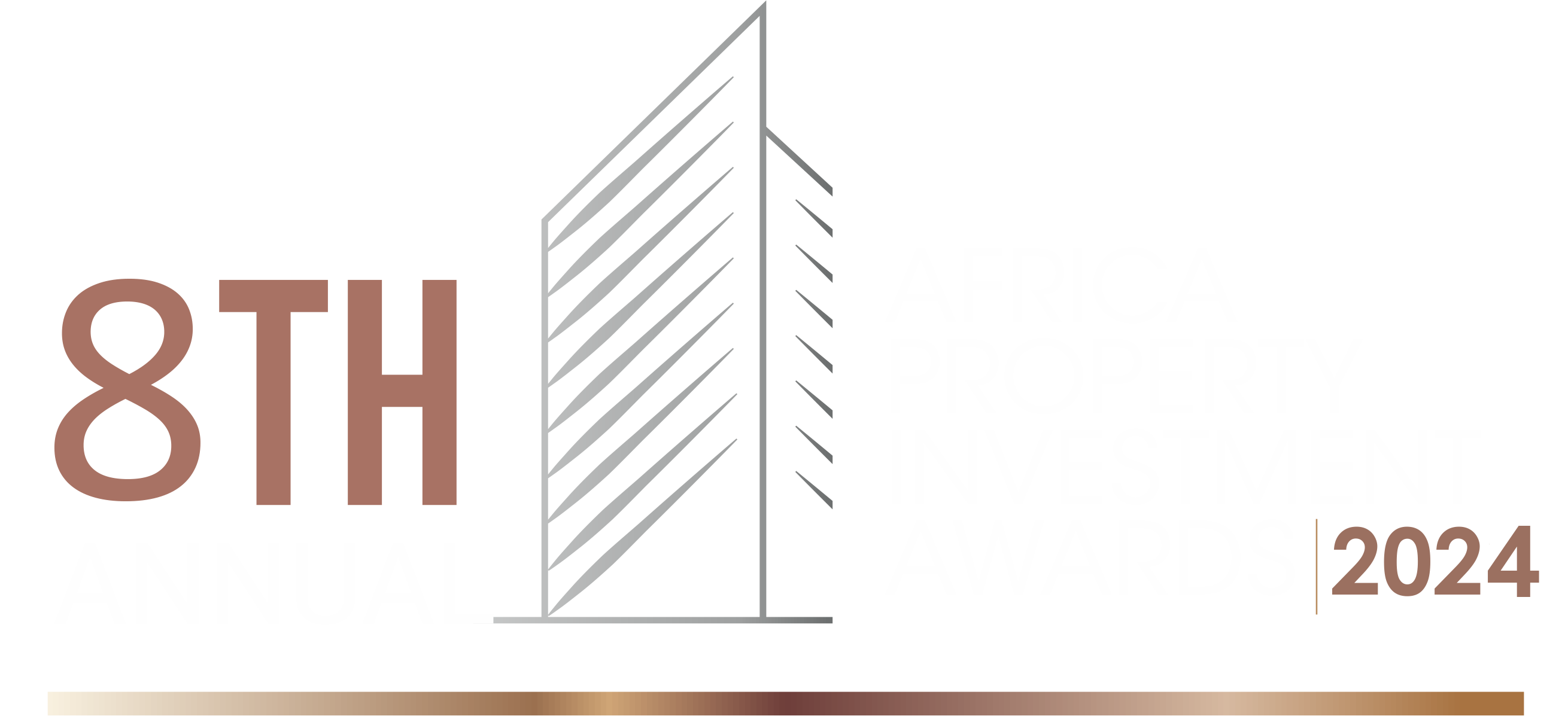 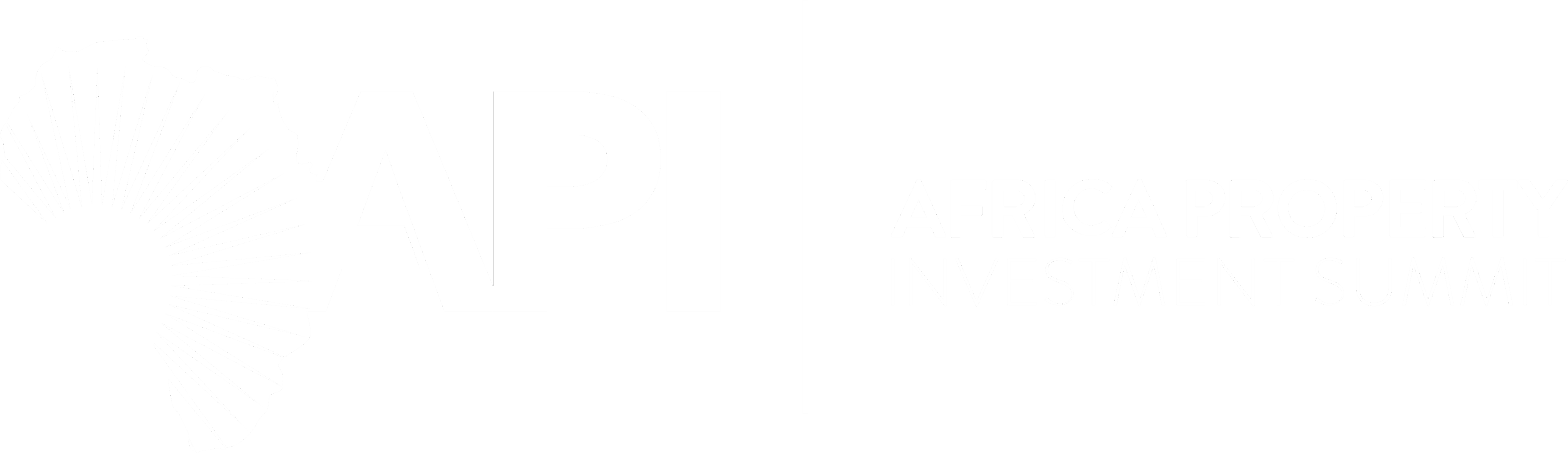 Supporting Documents
(insert link if applicable)
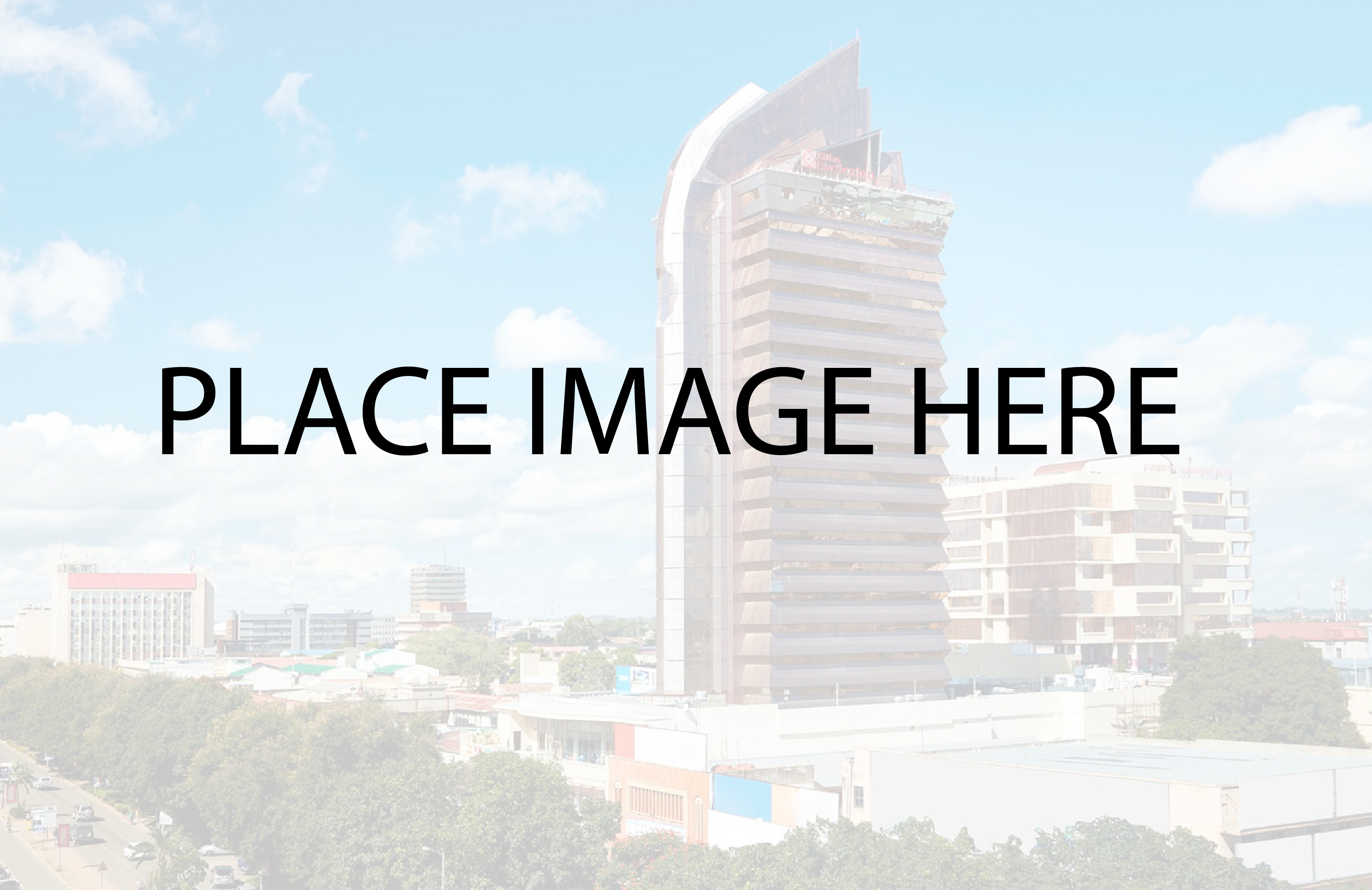 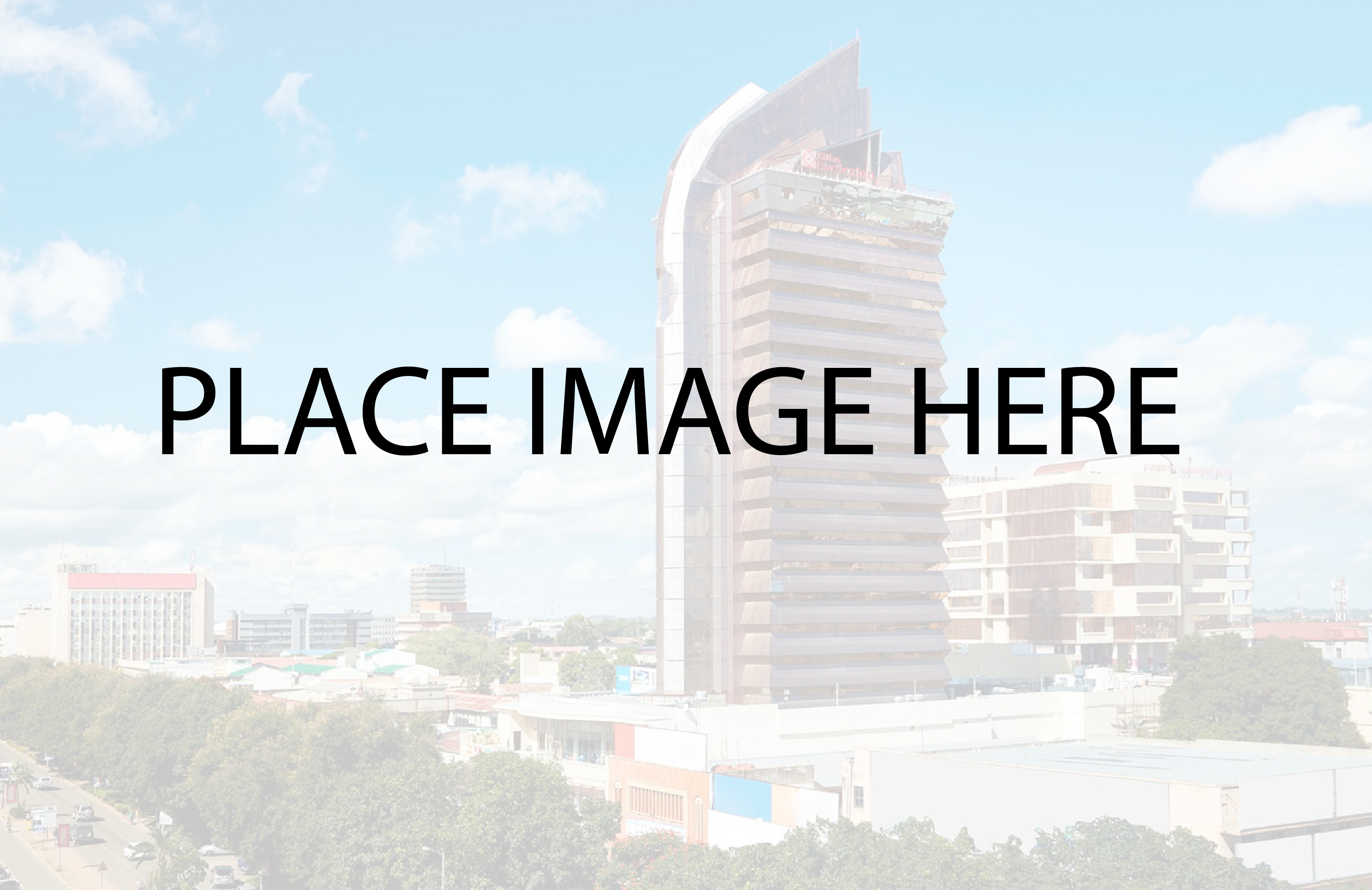 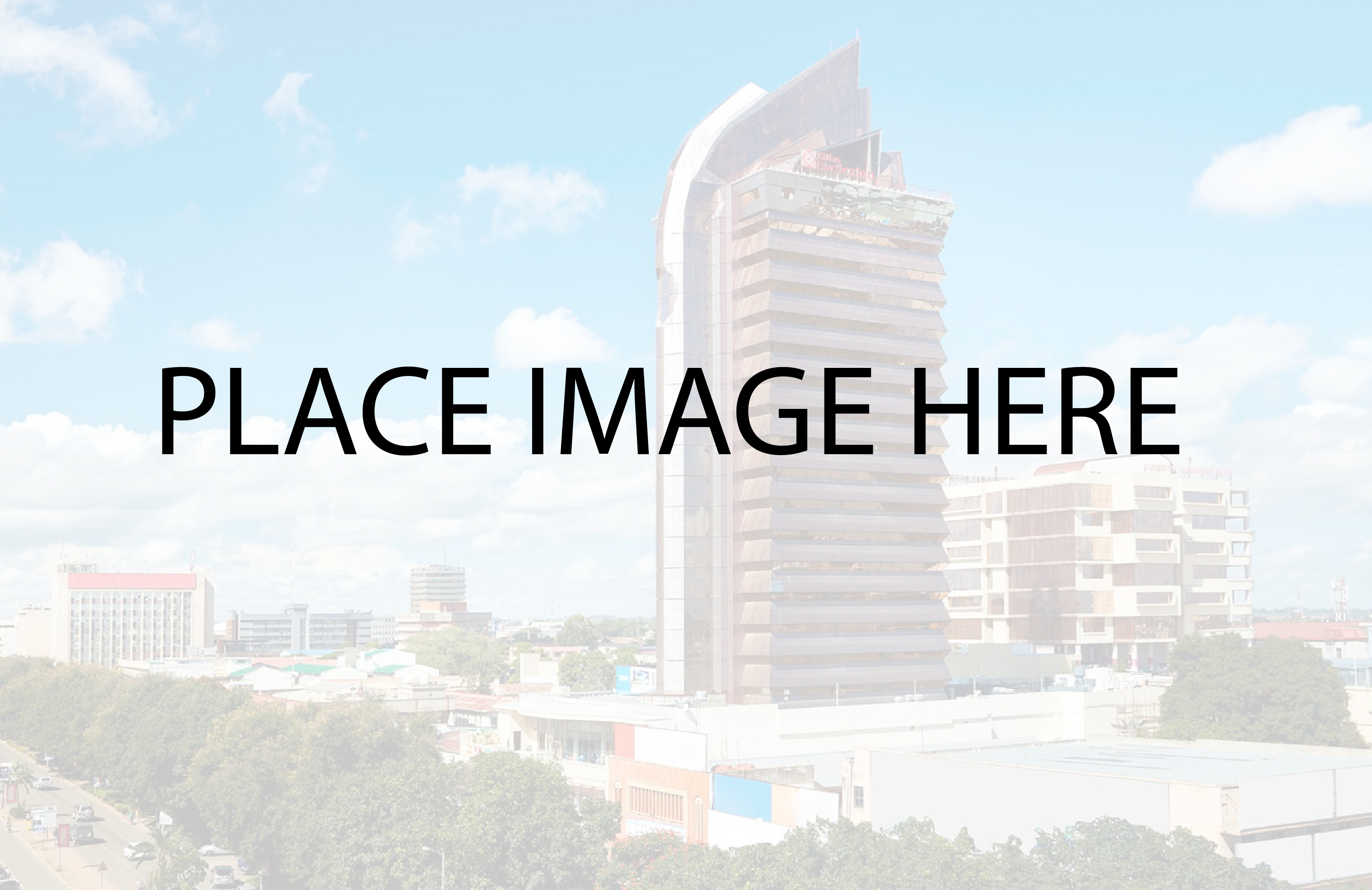 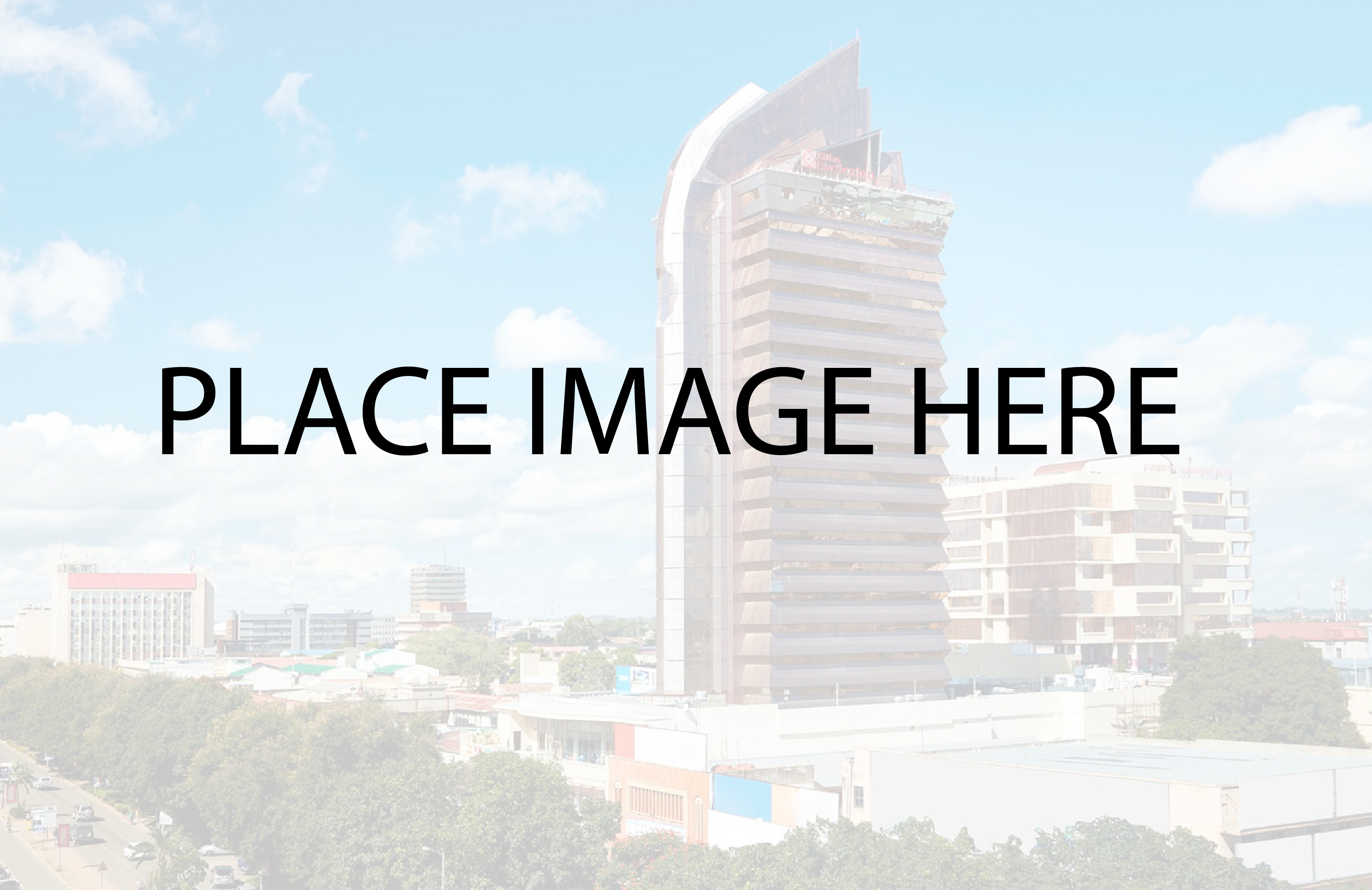 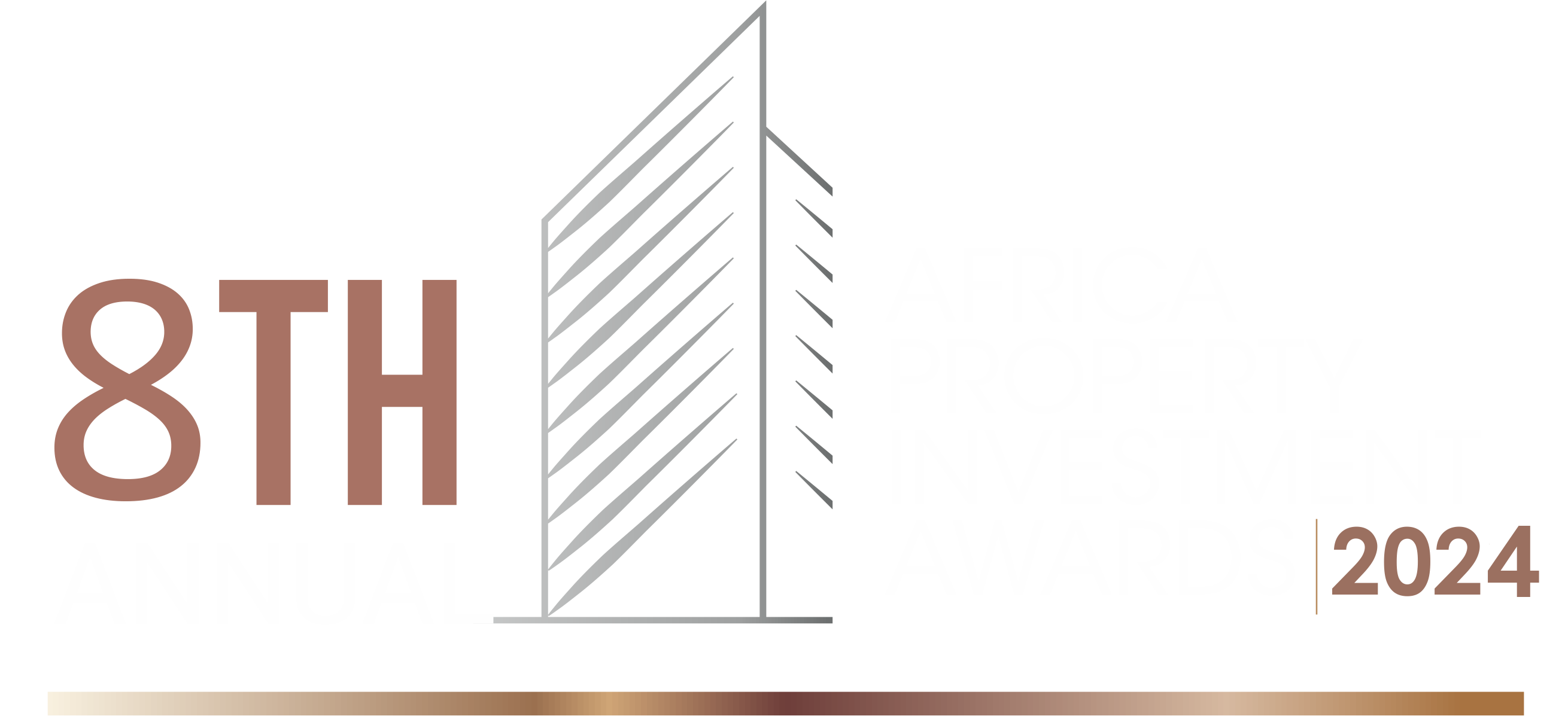 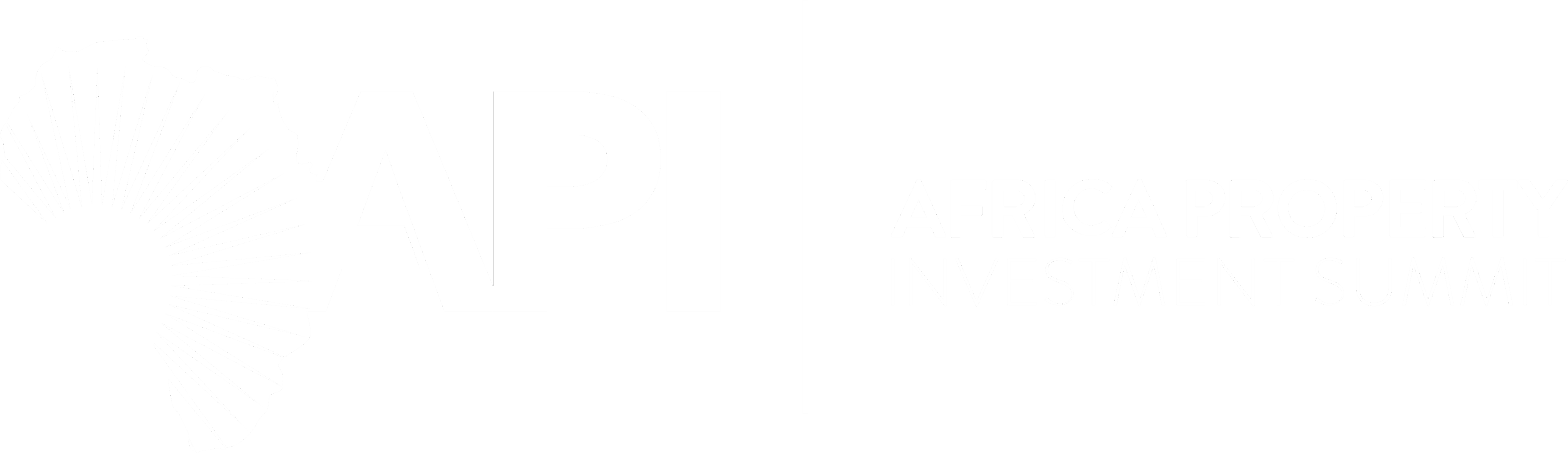 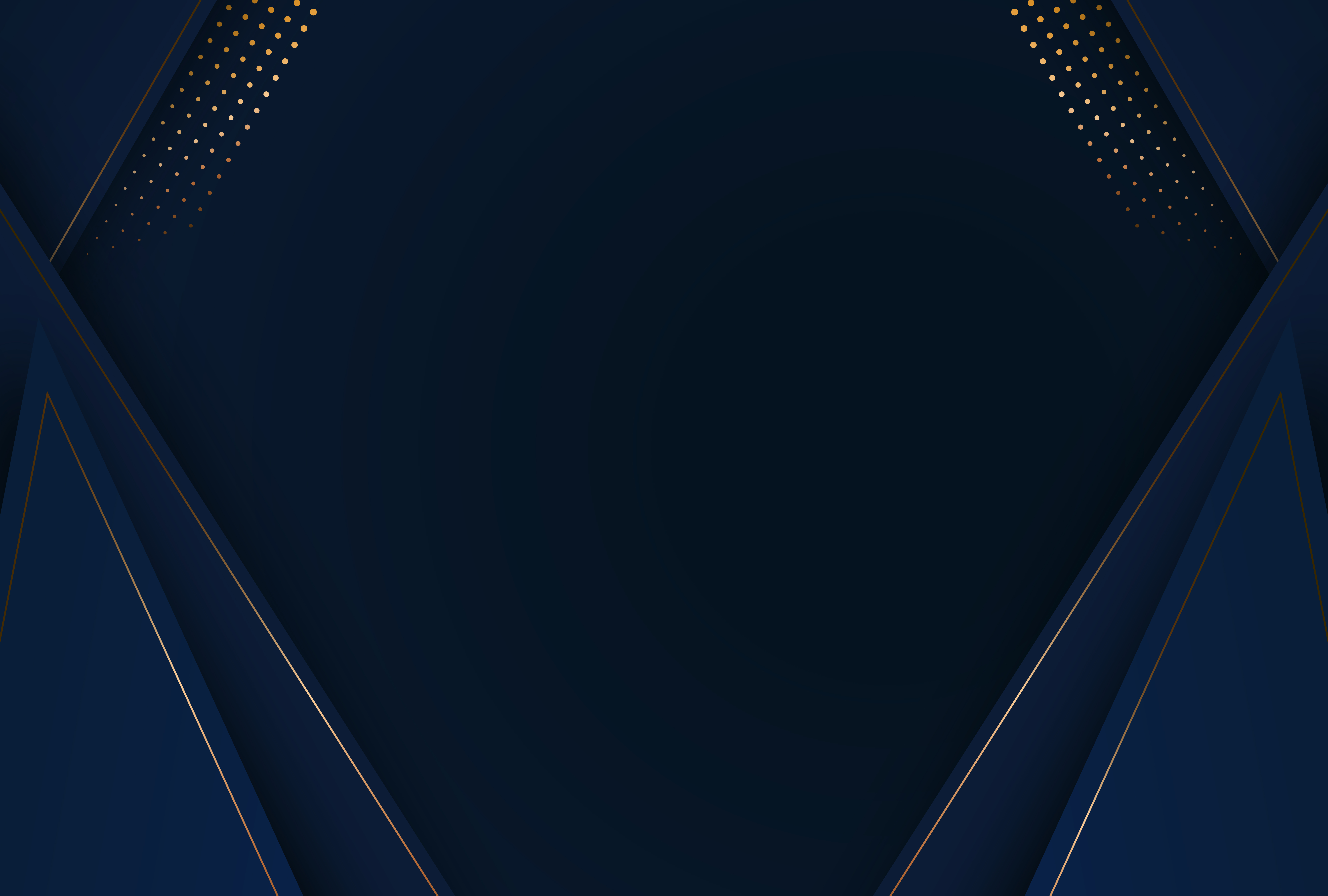 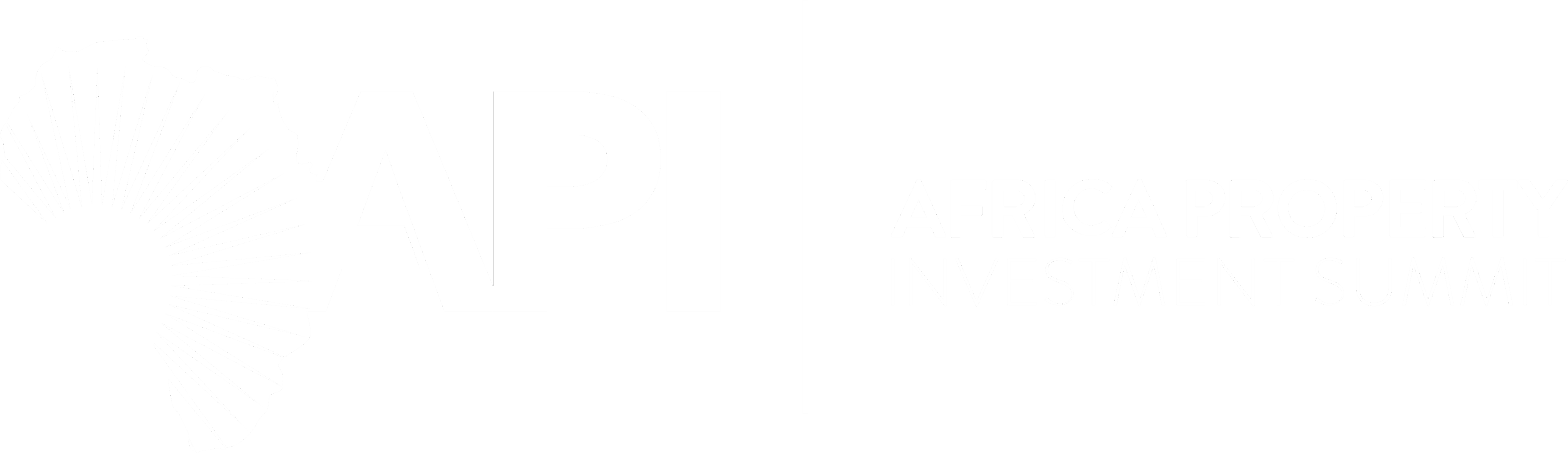 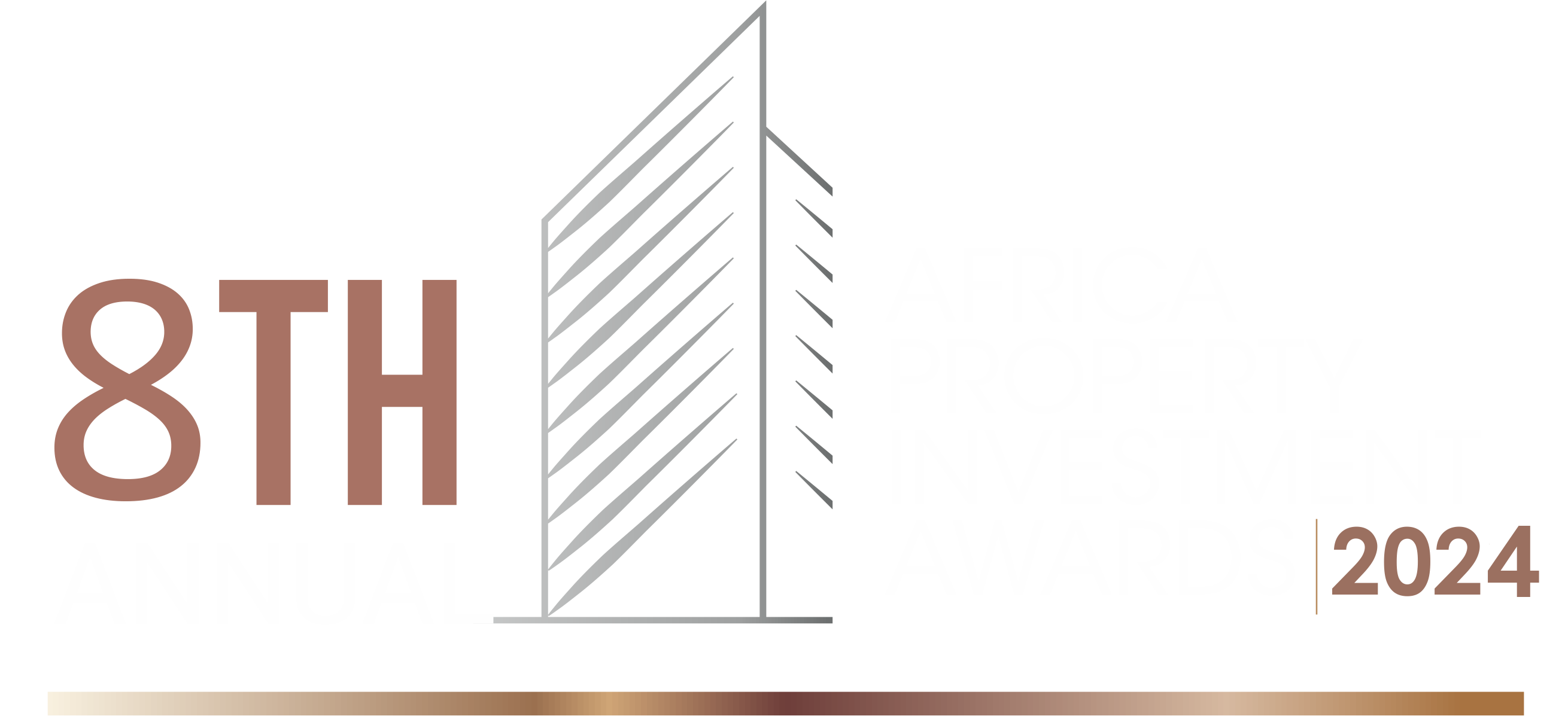 Thank you and good luck